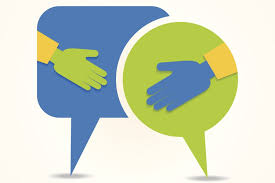 Sequence 1: Flatmate wanted!
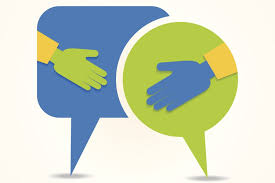 Part 1:
Objectifs:
Introducing yourself and others
Spelling
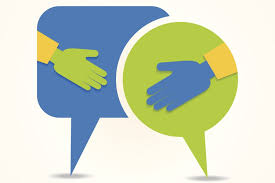 What is your name? 
My name is
What is your first name?
My first name is
What is your family name / your surname?
My family name is

How do you spell it?
    Can you spell it?
It spells
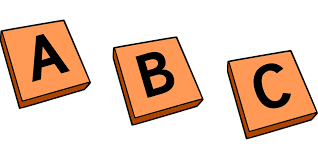 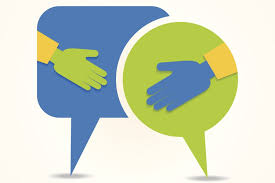 https://www.youtube.com/watch?v=4LSPTnDJhT0
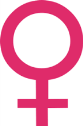 What is her name?
Her name is Jessica.
What is his name?
His name is Andre.

Who’s this?
This is Kristin.
How do you spell it?
    Can you spell it?
It spells K-R-I-S-T-I-N
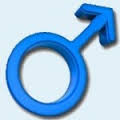 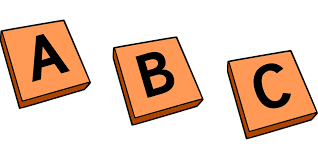 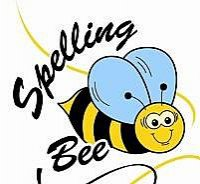 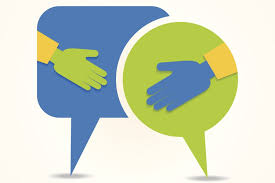 Spelling bee contest
https://www.youtube.com/watch?v=Ihr19TJgLck
A contest: a competition
A bee:
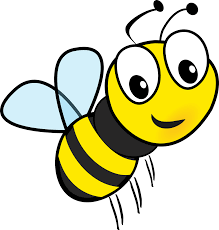 Spelling bee
Children spell words to win the competition
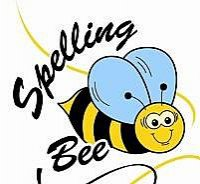 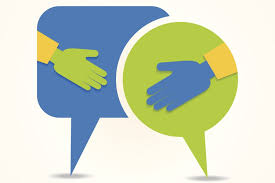 Your turn!
And the winner is …
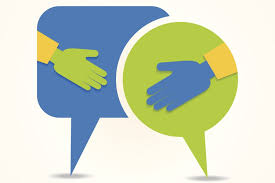 Spelling bee wordlist
http://www.eyedocgreg.com/homeschool/spelling_bee.htm
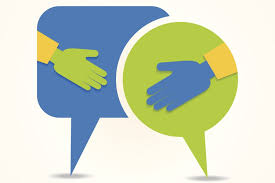 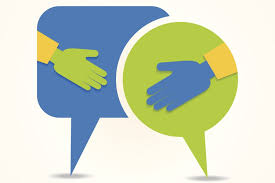 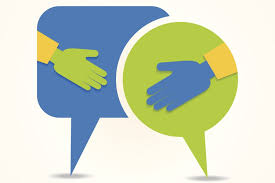 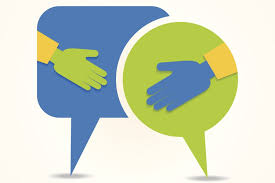 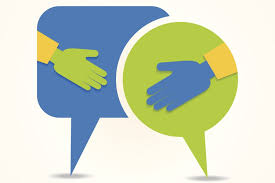 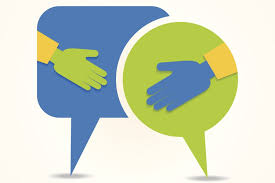